Audiência Pública – custo amazônico​
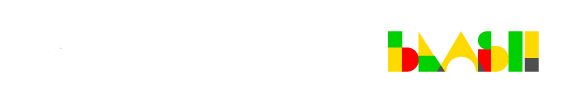 Cobertura do PNAE
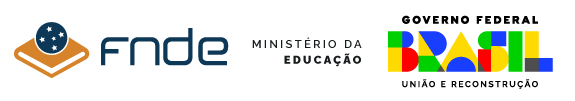 Valor per capita atual
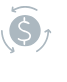 R$ 5,5 bi
Orçamento anual
PNAE
2024 números
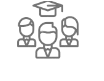 40 milhões
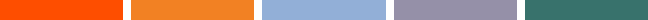 Alunos alcançados
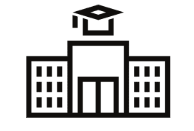 150 mil
escolas
3586 indígenas 2590 quilombolas
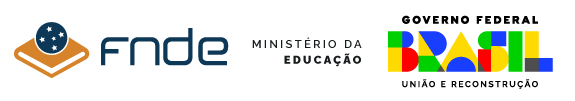 Custo amazônico para o PNAE​
Amazônia legal*
664 municípios
Amazonas, Acre, Rondônia, Roraima, Pará, Maranhão, Amapá, Tocantins e Mato Grosso
Fortalecimento da função redistributiva​

Equidade entre unidades executoras

Nova matriz de distribuição do financeira para o PNAE

Estudo em fase de contratação para determinar os custos e a nova matriz de distribuição
4.956.421 milhões alunos
Fonte: IBGE
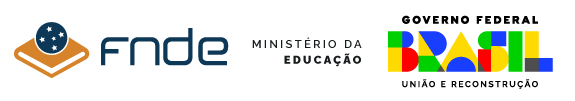 Transporte Escolar
PNATE
Caminho da Escola
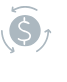 2024 números
R$ 842 milhões
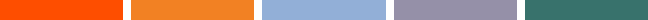 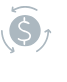 R$ 750 milhões
Investimento 2024
Investimento 2024
4 milhões
+800
Alunos Rodoviários
Ônibus Entregues2024
4.357.431
 milhões
357 mil
Alunos Aquaviário
12 mil
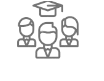 Alunos Atendidos
Alunos Atendidos
Novos ônibus
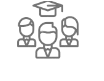 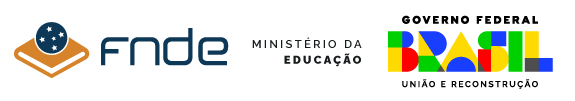 Custo amazônico para o PNATE​
Amazônia legal
576 municípios
Amazonas, Acre, Rondônia, Pará, Maranhão, Amapá, Tocantins e Mato Grosso
Ponderação maior para o transporte Aquaviário

Consulta pública para 
a Ata de Bicicletas

Pagamento em 2 parcelas

Consultoria em andamento para nova Ata de Embarcações
824.421 mil alunos
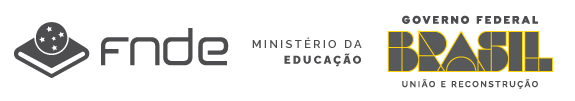